[Bellis]
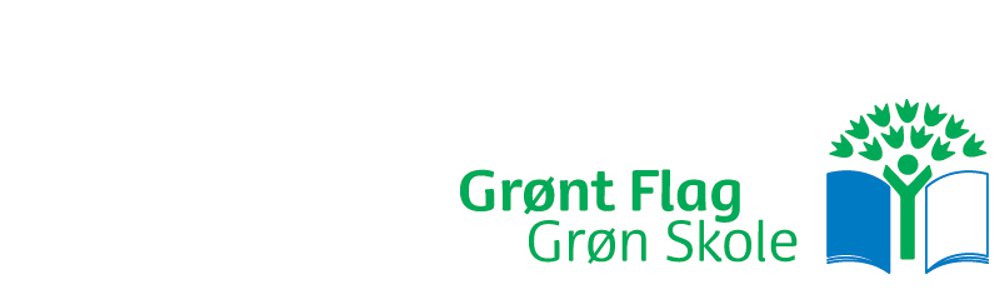 Almindeligt navn: Bellis, Tusindfryd
Videnskabeligt navn: Bellis perénnis
Anvendelse:
Bellis har været anvendt som lægeplante mod sår og eksem og som slimløsnende middel mod hoste.
Livscyklus
Sjove fakta: 

Blomsten er lukket om natten og i fugtigt vejr, men åbner sig ved lyset. Blomsterne strækker og vender sig efter solens gang
Blomstring: Marts/november
Billeder: Colourbox.com
[Bøg]
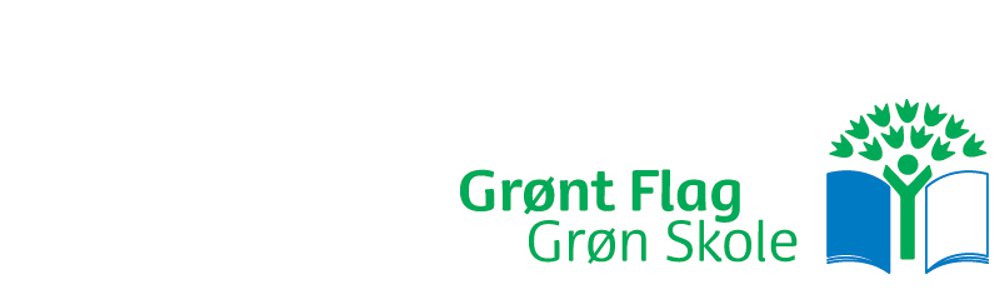 Almindeligt Navn: Bøg
Videnskabeligt navn: Fagus sylvatica
Anvendelse:
Bøgestammernes styrke og ensartethed betyder, at bøgetræ kan bruges til alt fra møbler, gulve, køkkenborde til legetøj, ispinde og træsko.
Livscyklus
Løvspring: Maj
Løvfald: Oktober
Sjove fakta:
I vikingetiden kaldte man bøg for bog, og  og vikingerne indskrev runer i bøgestave, og sådan fik bogstaverne deres navn.
Billeder: Colourbox.com
[Blåmejse]
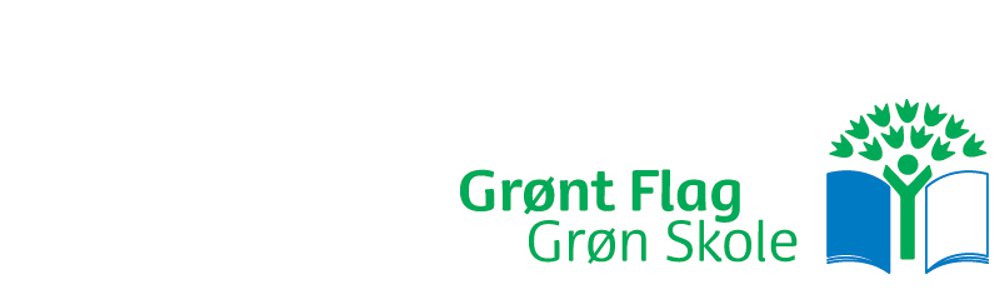 Vingefang: 17,5-20 cm 
Længde: 11,5 cm 
Vægt: 9-12 g
Levealder: 2-3 år
Æg: 6-12 æg af gangen 
Kuld unger: 1 om året
Almindeligt navn: Blåmejse 

Videnskabeligt navn: Cyanistes caeruleus
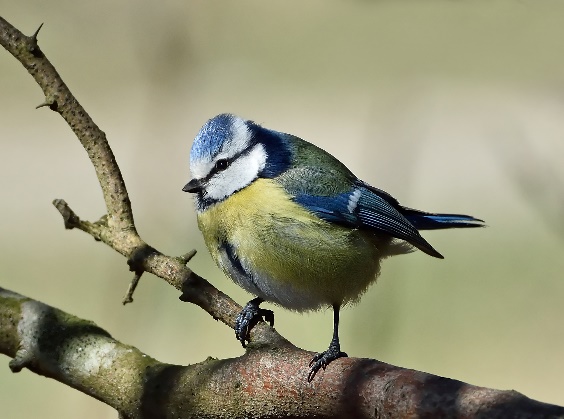 Livscyklus
Vidste du at …
At blåmejsen er en renlig fugl, som gerne bader i fuglebad i haven?
Den er tillidsfuld og derfor ofte kan ses på  foderbrættet?
Stemme
Blåmejsen sang er en lys trille, der lyder som ”Tsii-tsii-tsu-hu-hu-hu-hu ”. Sangen er særlig tydelig i det tidlige forår og gennem hele sommeren.
Billede:Colourbox.com
[Rødhals]
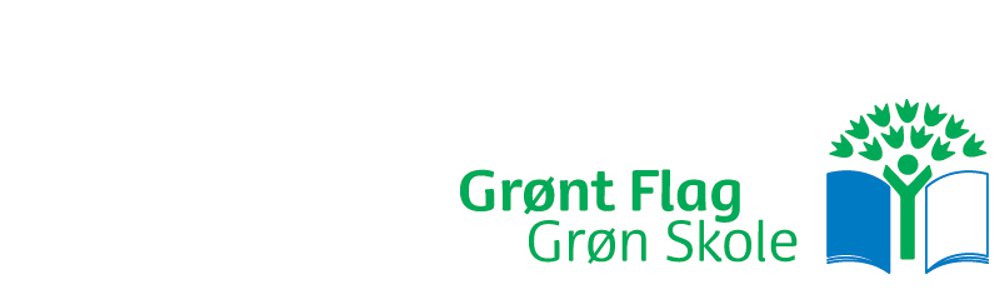 Vingefang: 20-22 cm
Længde: 14 cm
Vægt: 16-22 gram
Levealder:  Max 17 år 
Æg: 4-6 æg ad gangen
Kuld unger: 2 om året
Almindeligt navn: Rødhlas/Rødkælk

Videnskabeligt navn: Erithacus rubecula
Stemme
Rødhalsens  kald høres som et smældende tik, mens sangen er en strøm af klare toner med temposkift. Rødhalsens sang høres hele året, fordi den forsvarer sit vinterterritorium med sang. Noget særligt for rødhalsen er, at også hunnen forsvarer sit fødeterritorium med sang. Sangen høres også, når det er mørkt.
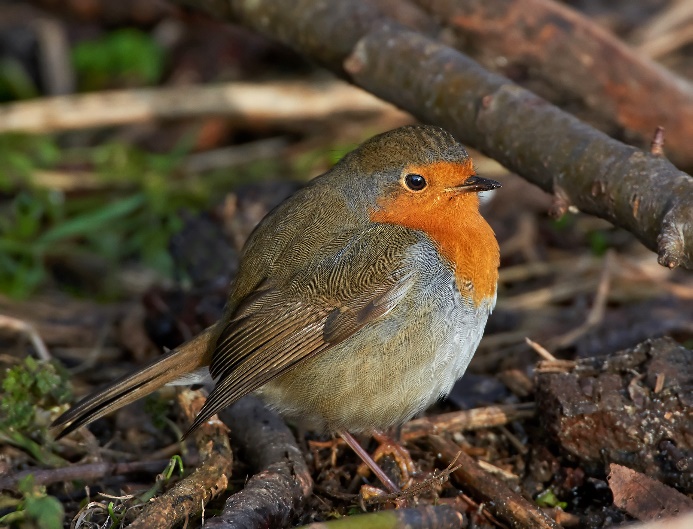 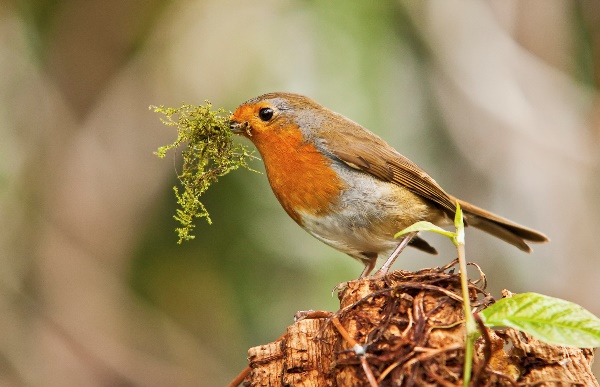 Vidste du at …
Rødhalsen benytter sit røde bryst til at  forsvare sit territorium mod andre rødhalse. Den retter sig op, puster fjerdragten op og viser sit bryst over for den fremmede fugl, som ofte holder sig borte.
Livscyklus
Billeder:Colourbox.com
[Syvplettet Mariehøne]
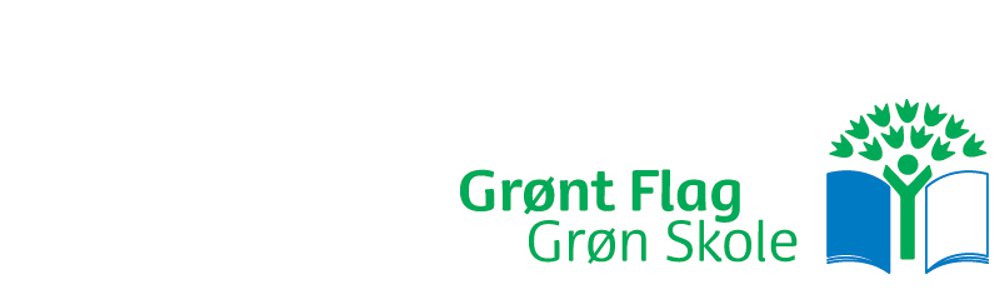 Føde:
Den syvplettede mariehøne spiser bladlus og om forået også nektar og pollen. En voksen mariehønehun kan spise op mod en bladlus pr. minut.
Almindeligt navn: Syvplettet Mariehøne 
Videnskabeligt navn: Coccinella septempunctata
Fjender: Syvplettet Mariehøne har ikke mange fjender, men den kan dog angribes af nogle hvepse.
Vidste du at ……

Når Syvplettet Mariehøne er truet, kan den finde på at spille død og udskille en giftig, ætsende blodvæske.  Væsken blev engang brugt som smertestillende middel ved bl.a. tandpine.
Livscyklus
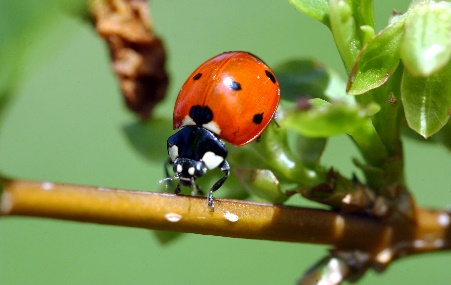 Billede:Colourbox.com
[Tidselsommerfugl]
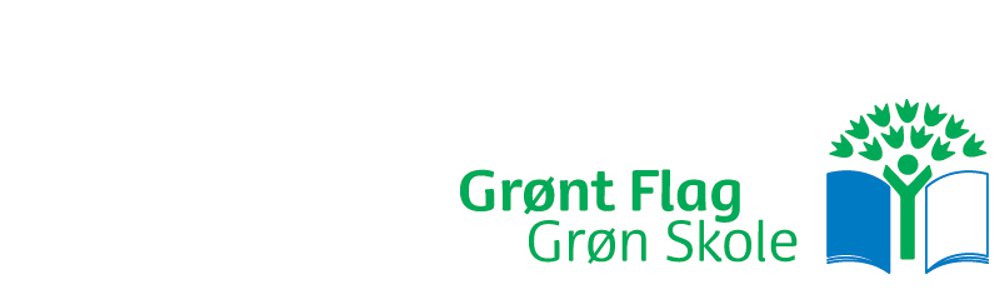 Føde: De voksne tidselsommerfugle suger nektar i forskellige blomster. Larverne lever på tidsler, brændenælder og andre kurvblomster.
Almindeligt navn: Tidselsommerfugl
 
Videnskabeligt navn: Vanessa cardui
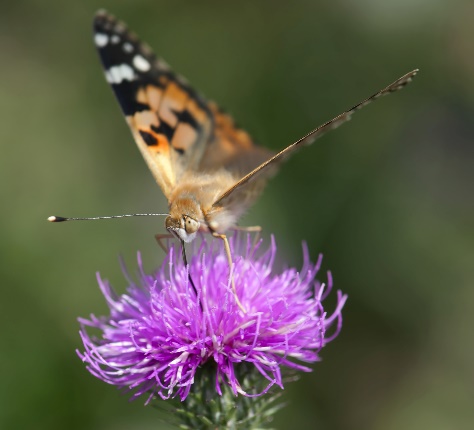 Vidste du at ……

Tidselsommerfugle ikke kan tåle frost? Derfor overvintrer de ikke i Danmark. Tidselsommerfuglen yngler i Nordafrika og trækker nordpå til foråret. Den ankommer til Danmark i maj og juni, hvor hunnen lægger æg.
Livscyklus
Fjender:
Tidselsommerfuglens fjender er fortrinsvist fugle og  snyltehvepse, som kan ødelægge æg og spise larverne.
Billede:Colourbox.com